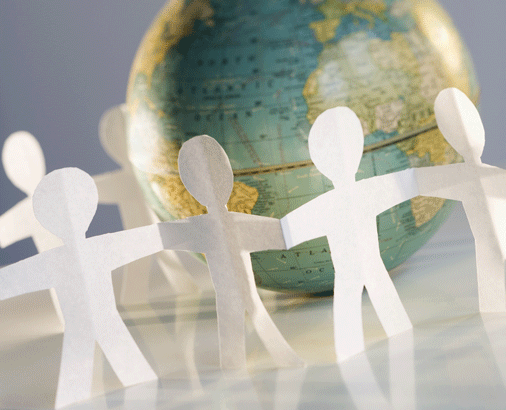 Introduction:
Culture is one of the important concepts in sociology. 
 No human society can exist and develop without its culture. The main difference between the animal and human societies is of culture only. 
 Animal societies have no culture because they do not have systems of learning and transmitting social experiences. 
 Sociologists are keenly interested in the study of culture because the study of human society is incomplete without it.
Culture
The ideas, customs, and social behavior of a particular people or society
Culture is the characteristics and knowledge of a particular group of people, encompassing language, religion, cuisine, social habits, music and arts
"Culture holds religion, food, what we wear, how we wear it, our language, marriage, music, what we believe is right or wrong, how we sit at the table, how we greet visitors, how we behave, and a million other things,“
Culture is the way of life which is transmitted from generations to generations
Definition of culture
Different sociologists have differently defined the term culture:

Taylor: “Culture is the complex term which includes knowledge, belief, art, morals, law, customs and habits and any capabilities acquired by man as a member of society”.

Linton: “Culture is social heredity, which is transmitted from one generation to another with the accumulation of individual experiences”.

John Beattee: Culture is the way of life which is transmitted from generation to generation”.
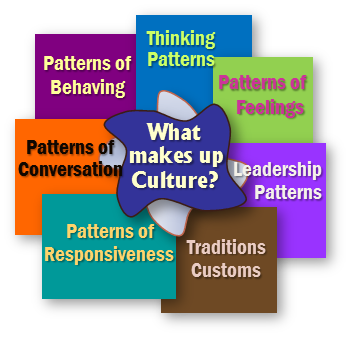 The Elements of Culture
The important elements of culture are:
1)language
2)Religion
3)Values and attitudes 
4)Education
5)Social organization
6)Customs and Traditions
7) Norms
8) Symbols
1:-Language:
Language can be verbal and non-verbal. Verbal means how the words are spoken (tone of voice) and non-verbal includes gestures, body position and eye contact. 
It is important to really understand how language is used by the people in your target market. 
Consider the following examples: When the Pepsi slogan “Come alive with the Pepsi Generation” was translated in Taiwanese(Taiwan), it came out as “Pepsi will bring your ancestors back from the dead” or the KFC slogan “Finger-lickin’ good” in Chinese, came out as “Eat your fingers off". These can irritate and frustrate the customer and therefore these misunderstandings should be avoided. It does not give the best impression of the company that has produced it.
2:Religion:
Many international companies ignore the influence of religion. Most cultures find in religion a reason for being. It is important to identify the difference between the shared beliefs, for example, in Islam, Buddhism, or Christianity. An example of the effect of religious beliefs on international marketing is the ban of pork products and alcoholic beverages in the Middle East. The international market manager must be aware of religious division in the countries of operation.
3:-Values and attitudes:
Values and attitudes can affect reaction to a product or to its origins. For example, a firm using yellow flowers in its logo or on the packaging of a product was well accepted in the United States but was a disaster in Mexico, where a yellow flower symbolizes death or disrespect. An international company needs to understand the differences in values and attitudes within the country.
4:-Education:
It is significant for international firms are to know about the educational system of a country. The level and nature of education can have a major impact on how receptive consumers are to foreign marketing activities.
5:-Social organization:
The social systems are different in every country, for example the family relations, the social stratifications, the interest groups and the status in a community group. Social organization also determines the roles of managers and subordinates and how they relate to one another.
6:-Norms
The very important element of a culture is this norms. This decides the rules and regulation of a society. 
The term ‘norm’ refers to that which is most common, or that which is ‘normal’. For sociologists, norm means any shared standard of behaviour which in turn entails certain expecta­tions of behaviour in a given situation.
Norms are the agreed‐upon expectations and rules by which a culture guides the behavior of its members in any given situation. Norms vary widely across cultural groups. Americans, for instance, maintain fairly direct eye contact when conversing with others. Asians, on the other hand, may avert their eyes as a sign of politeness and respect.
Sociologists speak of at least four types of norms:
Taboo. Taboo is a type of norm that is strongly valued and upheld topic of conversation to the extent where breaking it can result in a judgment and extreme shaming from others.. 
      Examples of taboo can be Addiction, Murder , Suicide
 Folkway. Folkways are norms that behave in a similar fashion to taboos except for the fact that if violated, do not cause such harsh or extreme consequential results. In other words, folkways are less-criticized offense. Regardless of the offense, folkways do not create much of a hatred for that person who was involved. An example can include not greeting someone you know even though you pass by him/her.
Mores. These are the types of norms that usually define or establish the behavior or moral standards within a culture or society. These give a clear indication of what might sound or seem normal in normal circumstances in the society. 
 Example: Talking to oneself in public is not considered a normal behavior.
Stealing is considered unacceptable under any circumstance
Laws. Lastly, laws are norms that are a set of rules/regulations that are invented and defined by a given culture’s/society’s governing body. These are important to maintain a just and fair society. Ranging from family rights to property rights, the laws act as guidance medium for the people so that they know what is clearly right or wrong.
Example: Everyone has the right to identity
It is a crime to enter a house and remain in it without permission of the owner
7:-Symbols
Importance of Symbols may differ for different people,  belonging to a different culture. For example sign of cross means nothing for Hindus but for Christians, this is a symbol of Lord Christ.
8:-Customs and traditions
A custom (also called a tradition) is a common way of doing things. It is something that many people do, and have done for a long time. Usually, the people come from the same country, culture, or religion.
Many customs are things that people do that are handed down from the past. Examples of it are:
Ceremonies are a class of customary, collective action.
In some countries it is polite/respectful to bow to older people.
In some countries it is OK to burp while eating food.
In some countries you take your shoes off before entering the house.
In some places they sit on the floor and eat.
Types of cultures
Real culture
Ideal culture
Material culture
Non material culture
Real Culture
Real culture can be observed in our social life. We act upon on culture in our social life is real, its part which the people adopt in their social life is their real one. The whole one is never real because a part of it remains without practice. How far we set upon Islam is our real culture. Being a Muslims, Christian and related to another religion we do not follow Islam, Christianity etc. fully in our social life. It means the part of religion which we follow is our real culture.
.
Ideal Culture
The culture which is presented as a pattern or precedent to the people is called ideal. It is the goal of the society. It can never be achieved fully because some part of it remains out of practice. It is explained in textbooks, our leaders’ speeches and guidance. The part of ideal culture practiced in social life is called real culture. Islam is our ideal one. We claim to be true Muslims and this claim is our ideal culture but how far we are Muslims in practice is our real culture. Both the real and ideal cultures are related together and different from each other.
Material Culture
Material culture consists of man-made objects such as furniture, automobiles, buildings, dams, bridges, roads and in fact, the physical matter converted and used by man. It is closely related with the external, mechanical as well as useful objects. It includes, technical and material equipment like a railways engines, publication machines, a locomotive, a radio etc. It includes our financial institutions, parliaments, insurance policies etc. and referred to as civilization.
Material means physical object (i.e. buildings, vehicles, transportation, clothes, houses and schools).
Non-Material Culture
The term 'culture' when used in the ordinary sense, means non-material culture'. This term when used in the ordinary sense, means non-material. It is something nonphysical ideas which include values, beliefs, symbols, organization and institutions etc. Nonmaterial culture includes words we use, the language we speak, our belief held, values we cherish and all the ceremonies observed.
Non-Material means something you invisible, untouchable (i.e. education, language, feelings, religion, beliefs, sports, and feelings).
CHARACTERISTICS OF CULTURE:
From the definitions it becomes clear that sociologically culture has specific meaning and characteristics. It is the product of human behavior and gaining knowledge through group. It is a system of learned behavior and set procedure. Some of the salient characteristics of culture are as under:
Culture is learned.
Culture is shared.
Culture is transmitted.
Culture is changing.
1. Culture is learned
It is acquired through education, training and experience.
Most of the behavior is learned in society. This learning might be conscious or unconscious but no body can deny the process of learning. Culture is something learnt and acquired e.g. wearing clothes or dancing. It is not something natural to the person.
2- Culture is shared:
All the traits, attitudes, ideas, knowledge and material objects like radio, television and automobiles etc is actually shared by members of society.
3- Culture is transmitted
All the culture traits and objects are transmitted among the members of society continually. Most of the cultural traits and material objects are transmitted to the members of the society from their forefathers. We learn new fashion, how to move in society and how to behave in a particular social situation
4- Culture is changing
Culture never remains static but changing. It is changing in every society, but with different speed and causes.  It constantly under goes change and adapts itself to the environments.